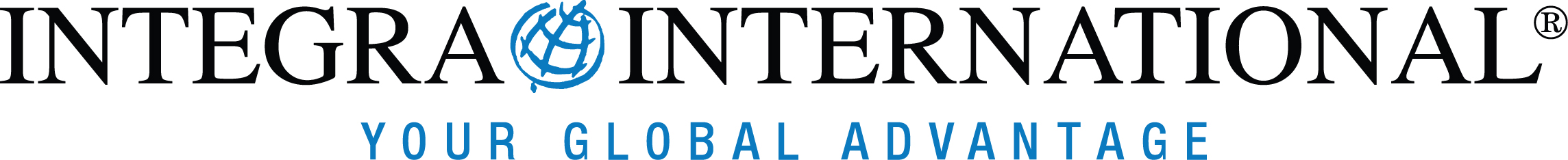 GLOBAL REPORT
INTEGRA GLOBAL CHAIR
DOUG WHITE
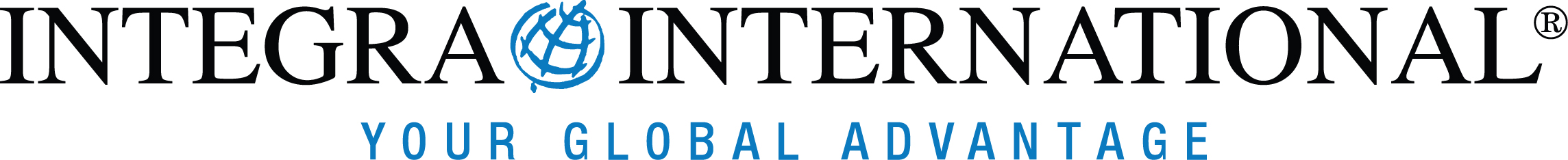 Committees / SIGS
Developing Opportunities for Members
Tax, Audit & Accounting, Real Estate, Latin America, IT, Marketing, Membership, ProYou, New Services. Sponsorship
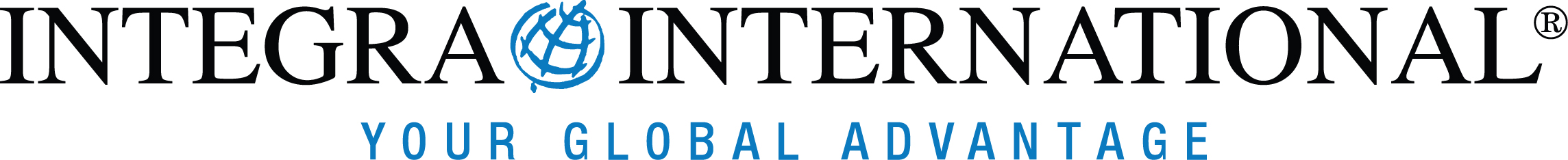 NEW WEBSITE
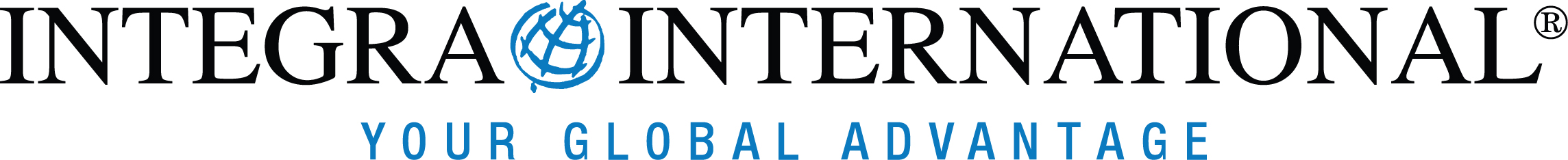 Webinars
June 7/8 – Business Valuation – An Intermediate Look.  Learn why it’s not just ‘1 Times Gross’ or ‘5 Times Net’ anymore.
Presented by Don DeGrazia, CPA/ABF/CFF - Gold Gerstein Group LLP
 
September 27/28th – International Tax.  
A recap of the best content from the September 2017 International Tax Conference in Malta.
Presented by Franz Schweiger, Managing Partner/Director - BF Consulting Wirtschaftsprüfungs GmbH
 
November  14/15 – Lease Rules
Presented by Steve Austin, CPA  and Kristin Matkowsky - Swenson Advisors, LLP
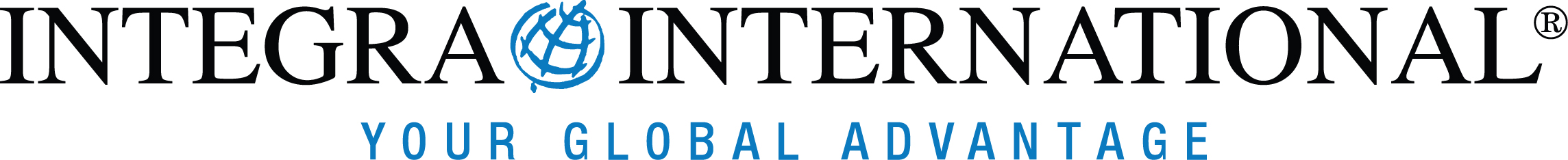 Working Together Provides More Opportunities
Melbourne, Vancouver, Toronto, Montreal, Hong Kong, Shanghai, Bogota, Paris, Berlin, Dusseldorf, Munich, Mumbai, Dublin, Tel Aviv, Milan, Mexico City, Amsterdam, Auckland, Panama City, Puerto Rico, Moscow, Singapore, Barcelona, Madrid, Zurich, Istanbul, Birmingham, London, Albany, Atlanta, Boston, Chicago, Cleveland, Fairfield, Los Angeles, Miami, New York, Philadelphia, San Diego, Houston, Seattle, Springfield, St. Louis
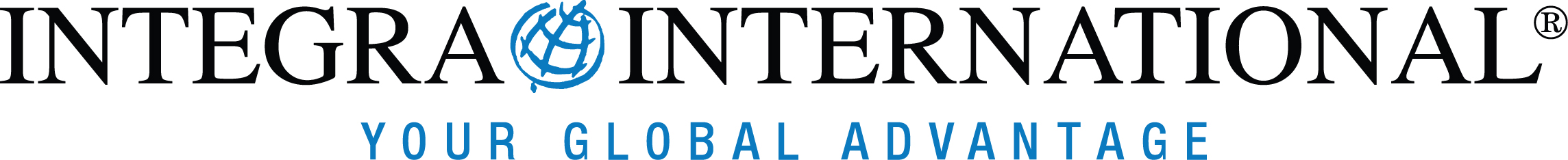 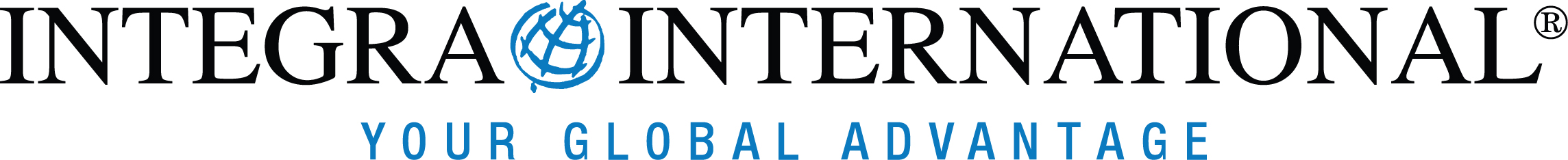 SEPARATE YOURSELF FROM OTHER FIRMS
Cantonese				French (un peu)
Mandarin				Russian
Hindi				Ukrainian
Malayalam				English (all versions – Canadian, Irish…)
Korean
Vietnamese
Hebrew
German
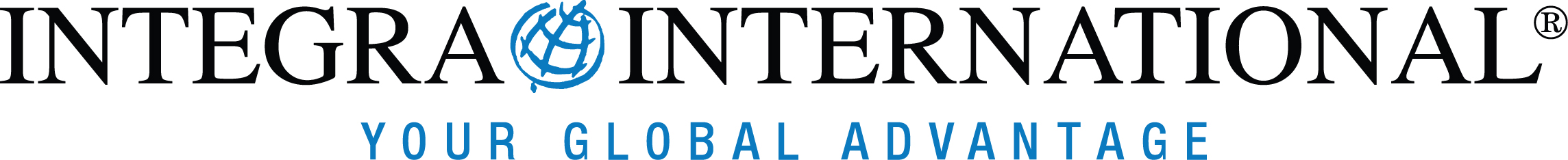 Disruption = Opportunities
Think Outside Your Comfort Zone
New Members = Stronger Organization – Everyone is on the Membership Committee
Communications and Marketing
Digital Directory
Lease Accounting and Cresa
Alliance of Business Lawyers
Council of International Investigators
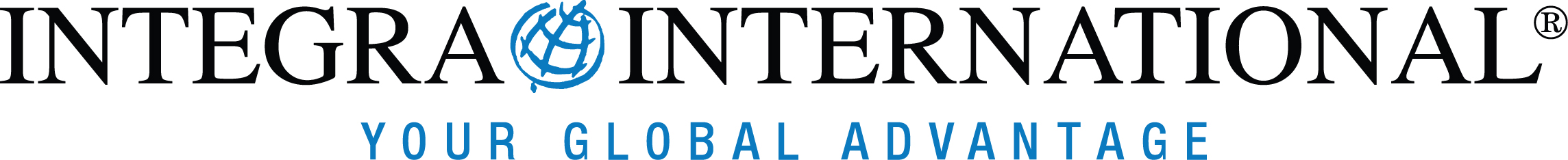 Starwood Points Program
See handout in your folder
Our SET number is #10031809
We need to accumulate qualifying room nights first
Discounted Rates / Points / Upgrades